Unit 1　Cinderella
五年级
第1课时
WWW.PPT818.COM
Talking time
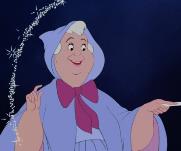 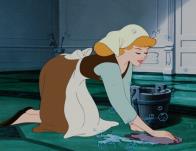 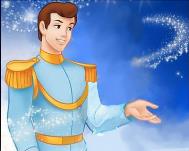 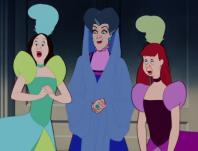 What are they talking about?
Because I can’t go to the party.
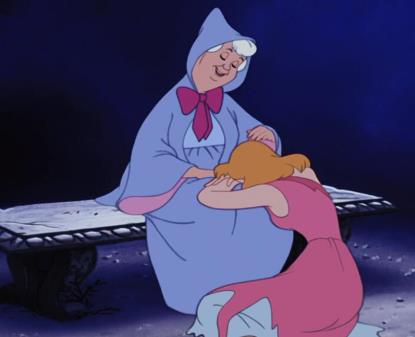 Why are you so sad?
Why can’t you go to the party?
Because I don’t have any nice clothes or shoes.
Grammar time
（Read the sentences on P9）
Why
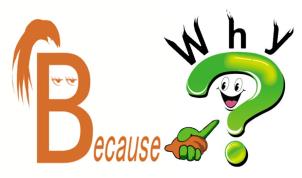 Because
Why＆Because time
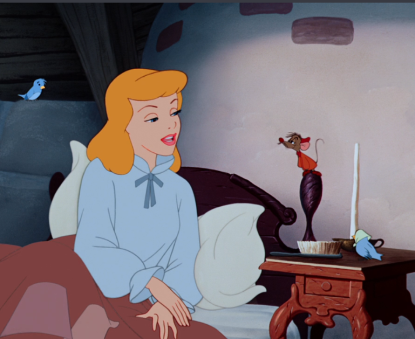 Why is the mouse  not afraid?
The mouse is not afraid.
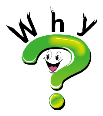 The animals are her friends.
Why are the animals her friends?
Why＆Because time
Why can’t Cinderella have a rest?
Cinderella can’t have a rest.
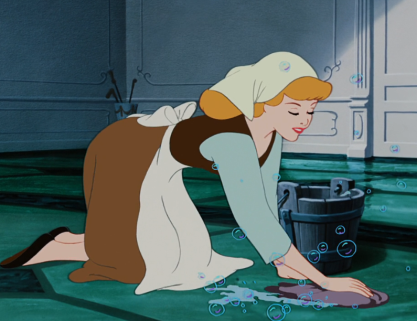 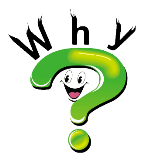 Why＆Because time
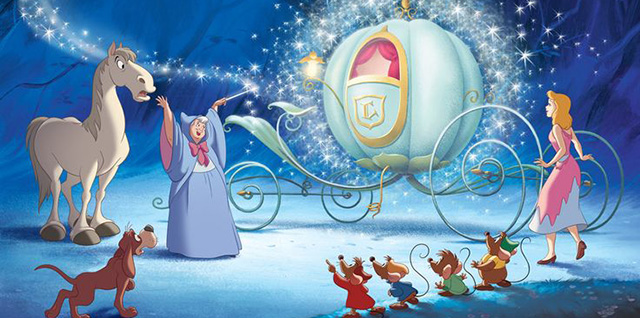 Why can the fairy help Cinderella?
The fairy can help Cinderella.
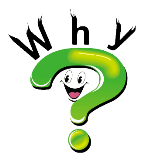 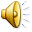 Why＆Because time
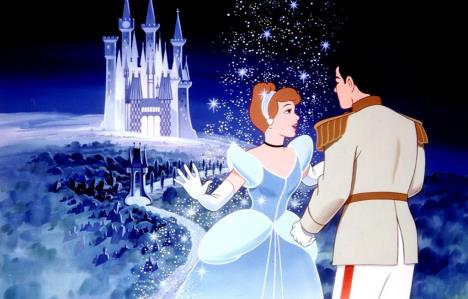 Why does Cinderella have a good time?
Cinderella has a good time.
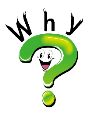 Fun time
(同桌合作，完成对话。)
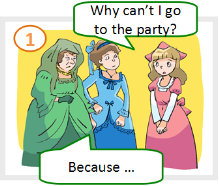 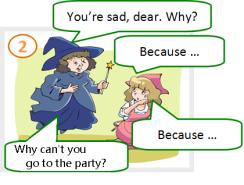 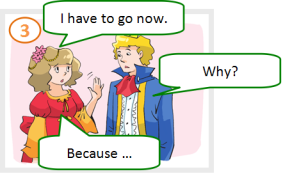 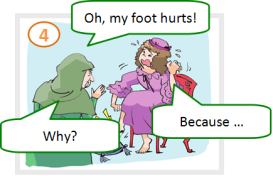 Thinking time
(发挥想象，在对话中加入更多的Why&Because。)
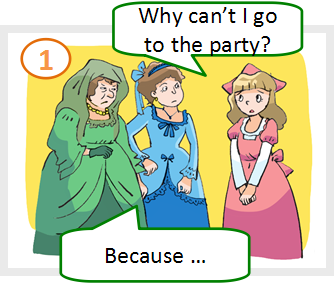 Thinking time
(发挥想象，在对话中加入更多的Why&Because。)
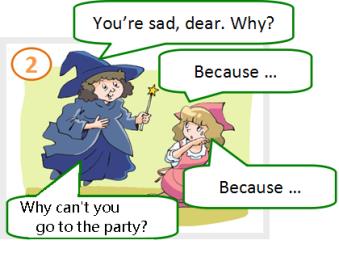 Why are you so sad?
Thinking time
(发挥想象，在对话中加入更多的Why&Because。)
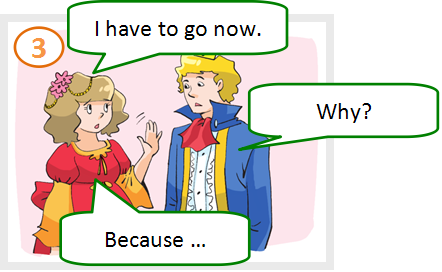 Why do you have to go now?
Thinking time
(发挥想象，在对话中加入更多的Why&Because。)
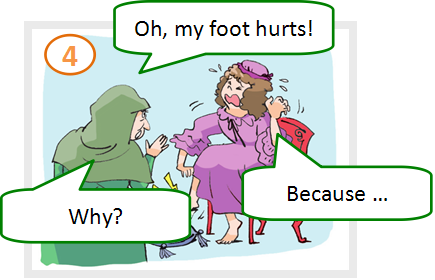 Why does your foot hurt?
Show time
(小组合作，选择一幅图片表演。)
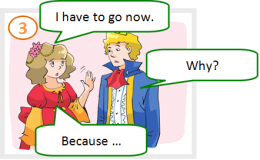 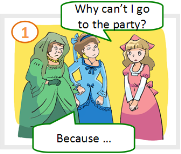 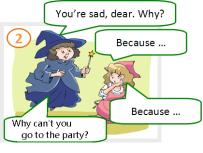 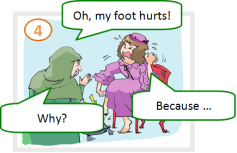 …
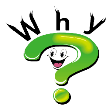 when
where
what
whose
who
Question words(疑问词)
question words  (疑问词)
New Cinderella
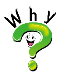 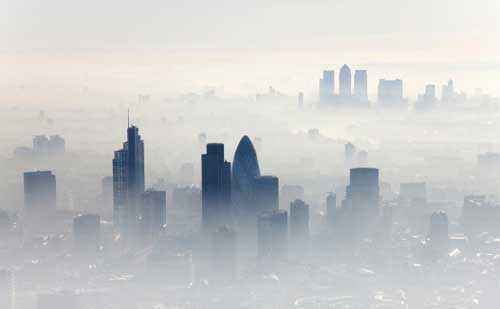 what
whose
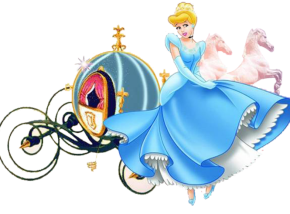 who
where
when
…
New Cinderella
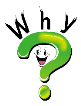 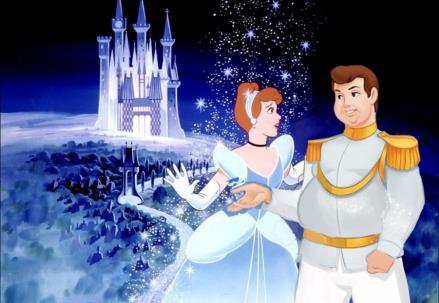 what
whose
where
who
…
when
The more questions we ask , the more we get.
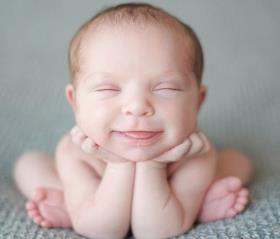 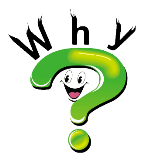 Why can’t we move fast?
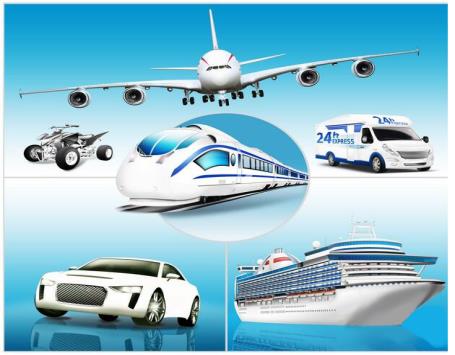 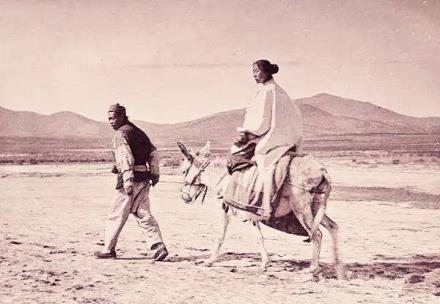 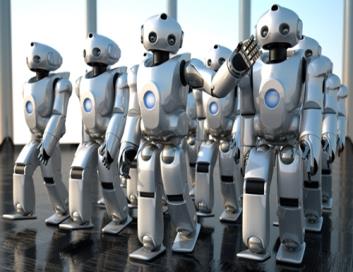 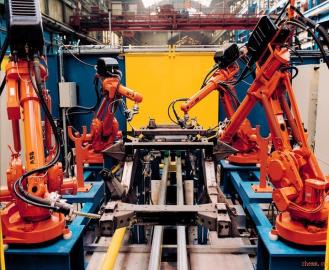 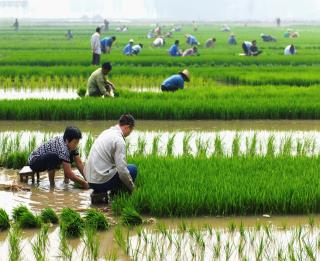 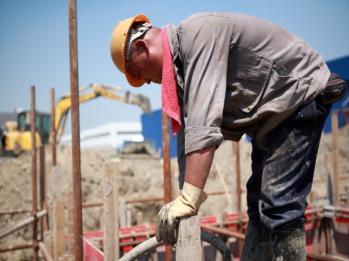 Who can help?
How can we see friends far away?
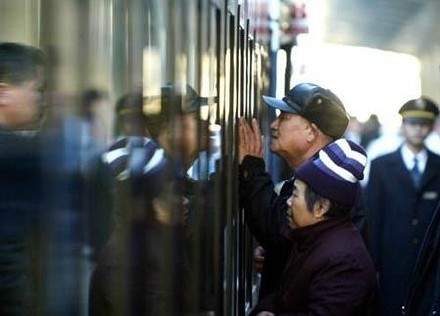 Writing time
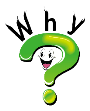 Write down your questions in groups.
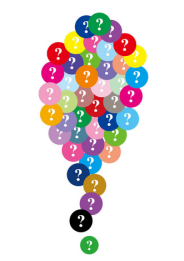 what
when
who
whose
where
…
Be curious, ask questions, and try to find the answers in our life.
在生活中要保持好奇心，学会提问，并试着找到问题的答案。
Homework
Surf the Internet, try to find the answers to your questions.